Mega Goal 1.2

U: 3
	
You’ve Got Mail
Writing          

By: Yousef Hilal Alyazedi
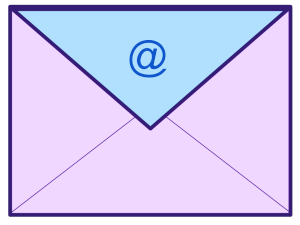 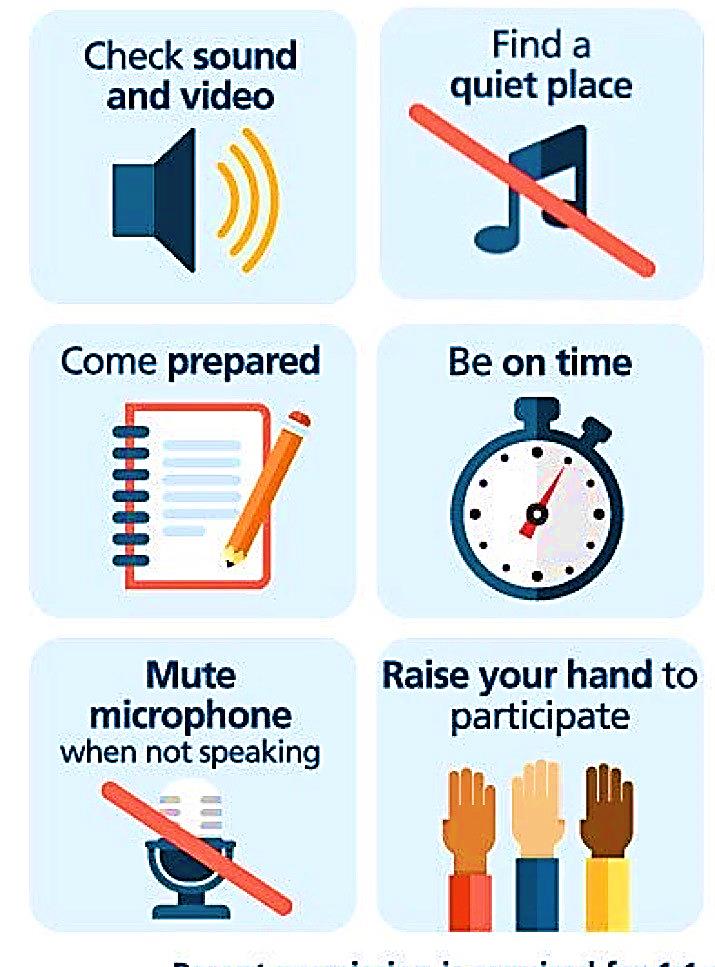 Online Classroom Rules
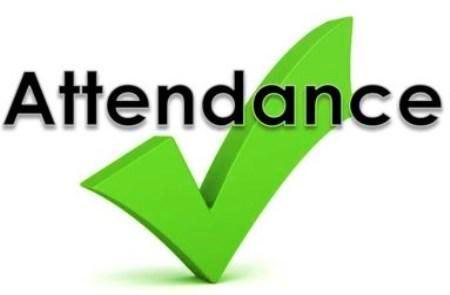 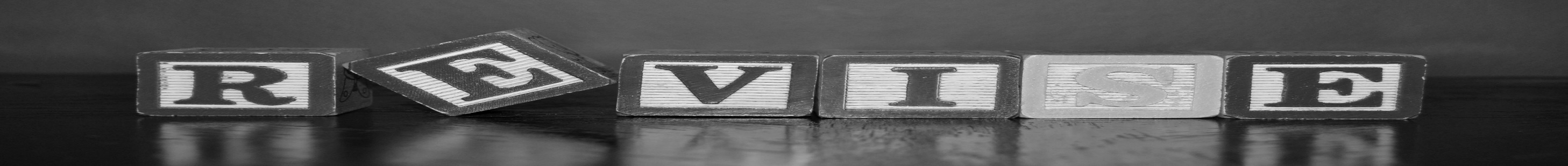 Revising the previous lessons
Ancient Greeks
Central Africa
1971
Tomlinson
1 – A kind of drum was used in                           today .
Central Africa
2 – The first email message was in                 .
1971
3 –                    invent the (  @  ) sign .
Tomlinson
4 – The                           established lines of signal towers on mountaintops .
Ancient Greeks
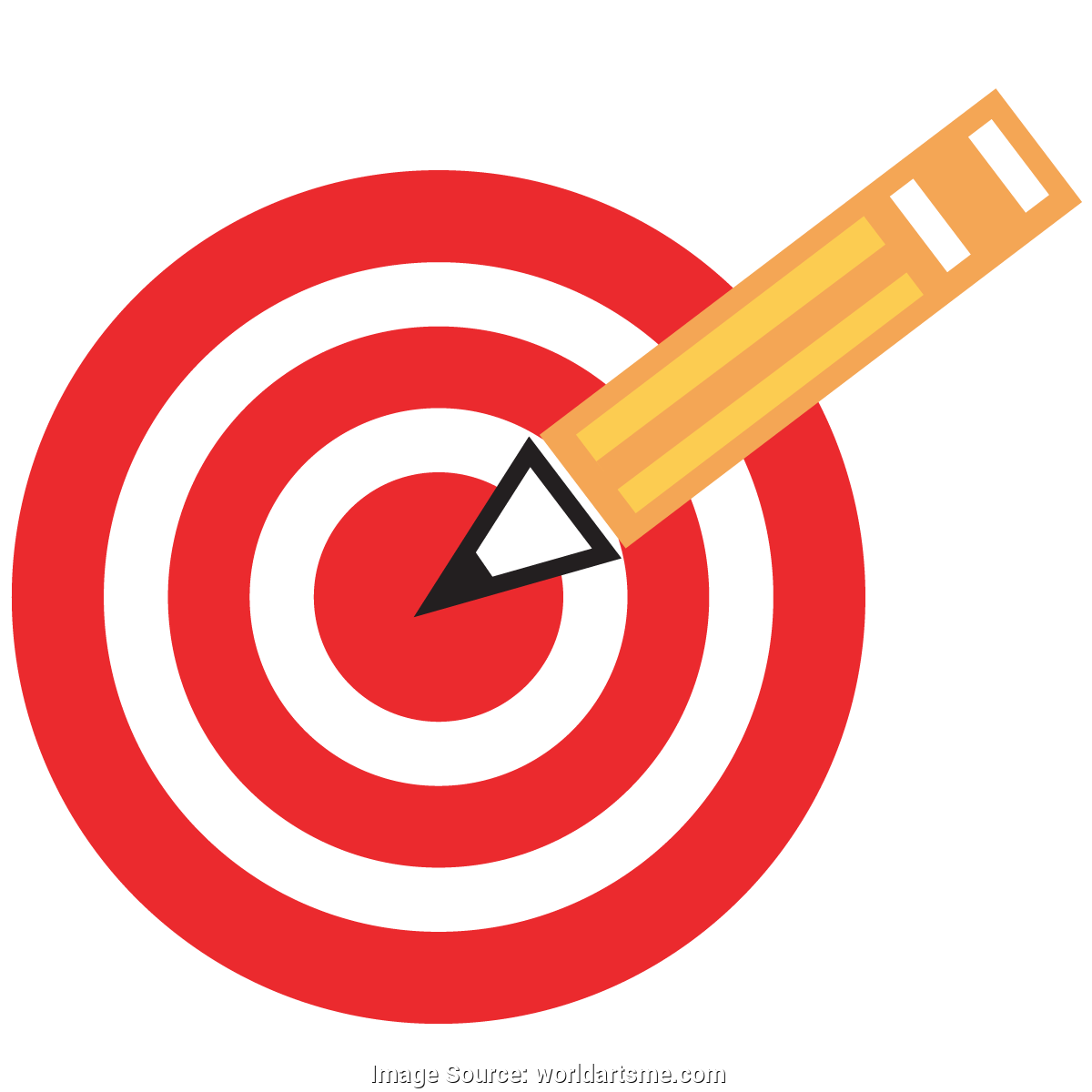 Lesson Objectives
analyze email format and details .
find information about an email .
write a correct email .
list correct greetings for an email .
write a correct sign for an email .
use formal and informal style to address a letter
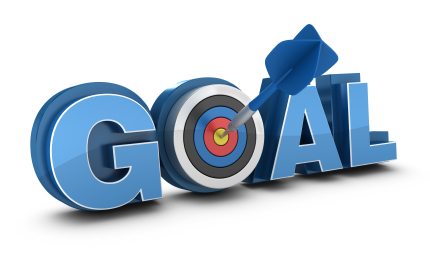 Open your Student’s book at page: 40
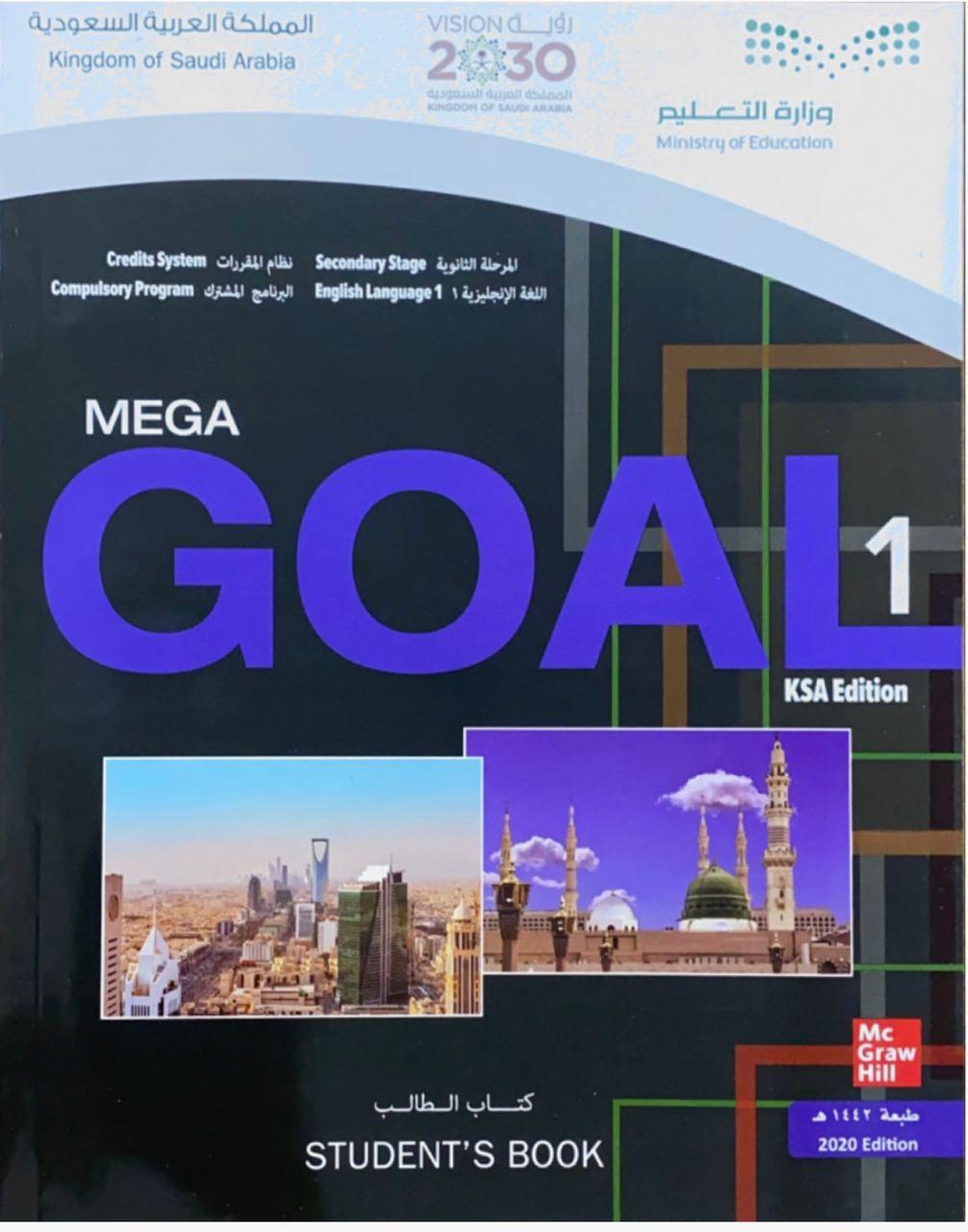 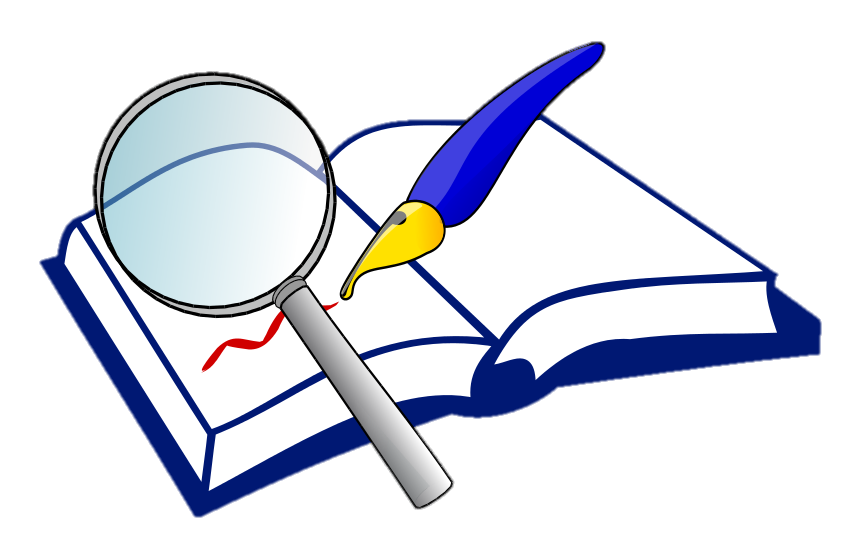 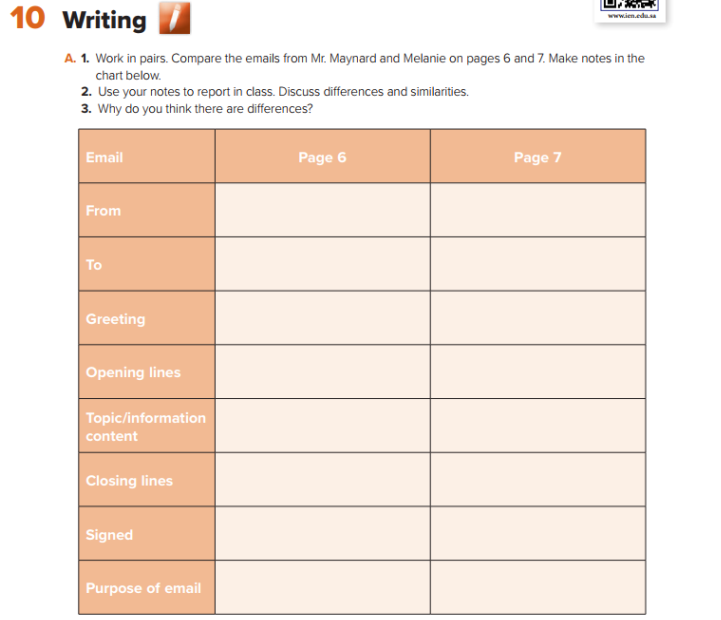 Jonathan  Maynard
Melanie
Mr. Silva
Olivia
Dear Mr. Silva
Hi Olivia ,
want to apologize for not
answering your email sooner
How’s work , and how’s Paris?
new suppliers
Stay with friend/weather
Best Regards
I’m really looking……
J . Maynard
Melanie
To inform and ask for information
To reply to a business proposition
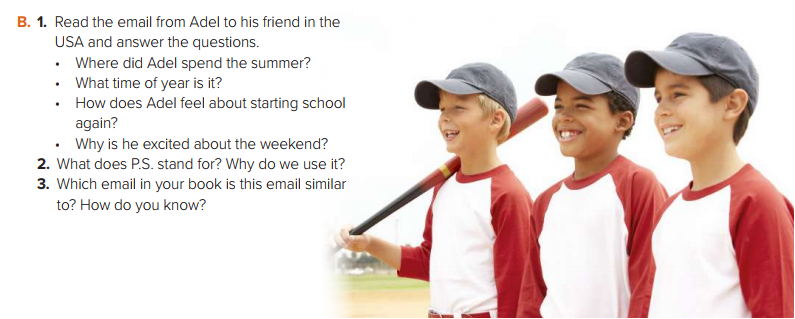 Open your Student’s book at page: 41
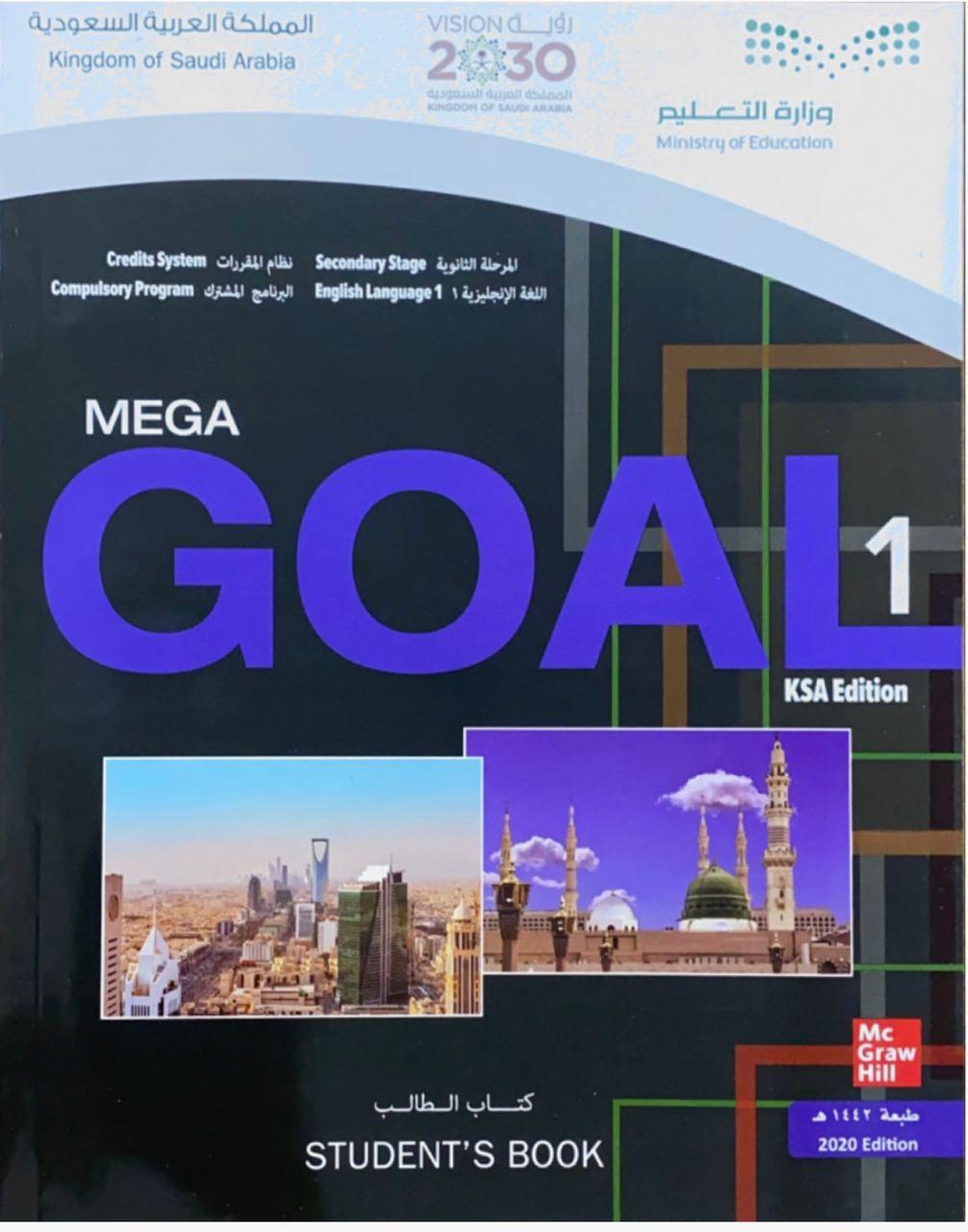 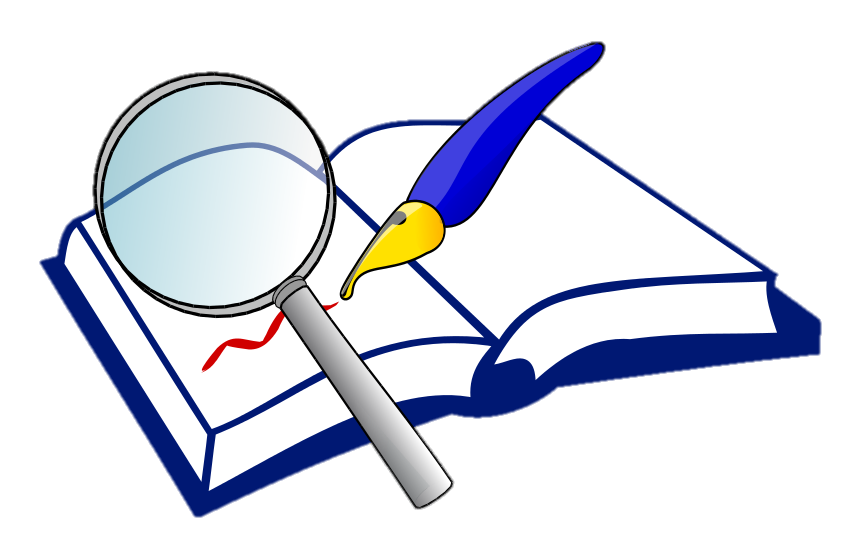 Read and Listen
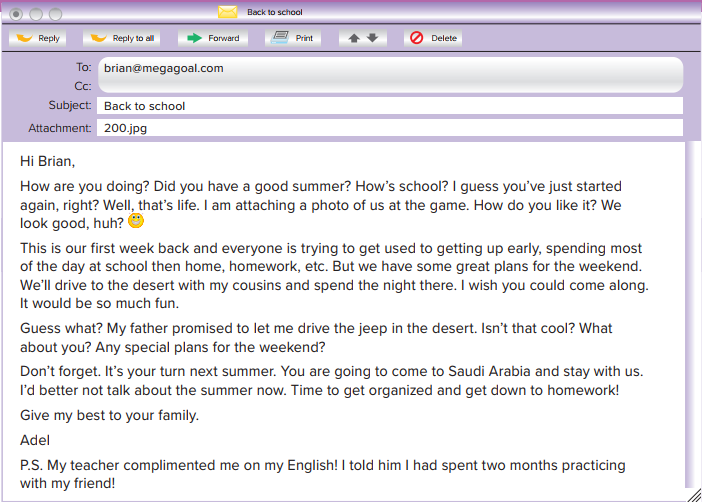 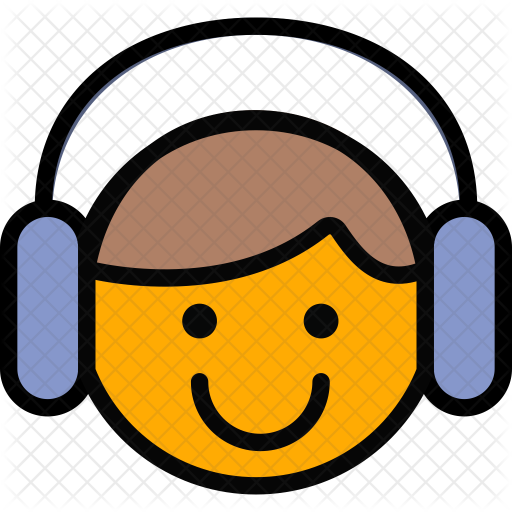 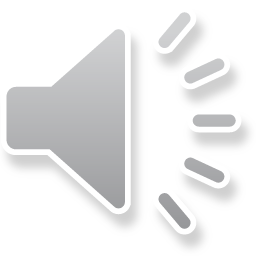 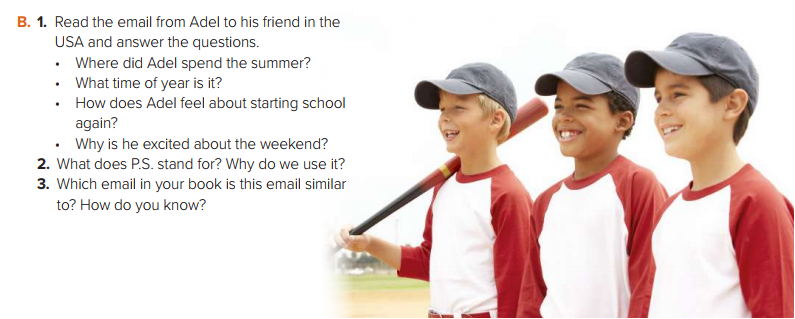 Adel spent summer in the USA .
It’s really autumn .
He doesn’t feel very happy because he has to get up early , spend the whole day at school and do homework .
Because his father has promised to let him drive the jeep in the desert .
2- PS stands for : postscript . It is writing added after the main letter .
3- This email is similar to the email on page 7 , from Melanie to Olivia .
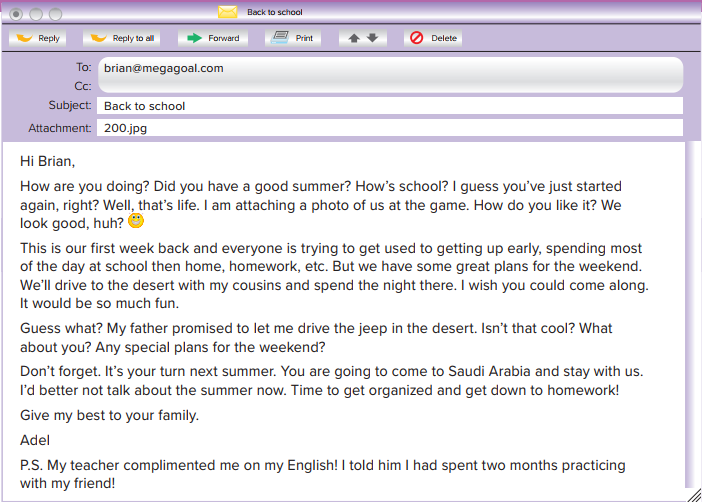 Greeting
Closing
signed
How to write an email to a friend
Greeting
opening words / lines
Reasons for writing the email
closing words/lines
signed
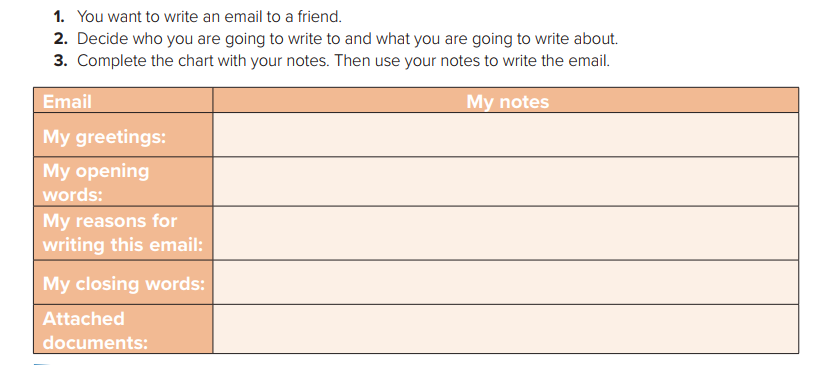 Hi Mohamad,
How are you ? I miss you .
I’m writing to remind you of my graduation party next week .
See you soon
Yousef
Invitation card
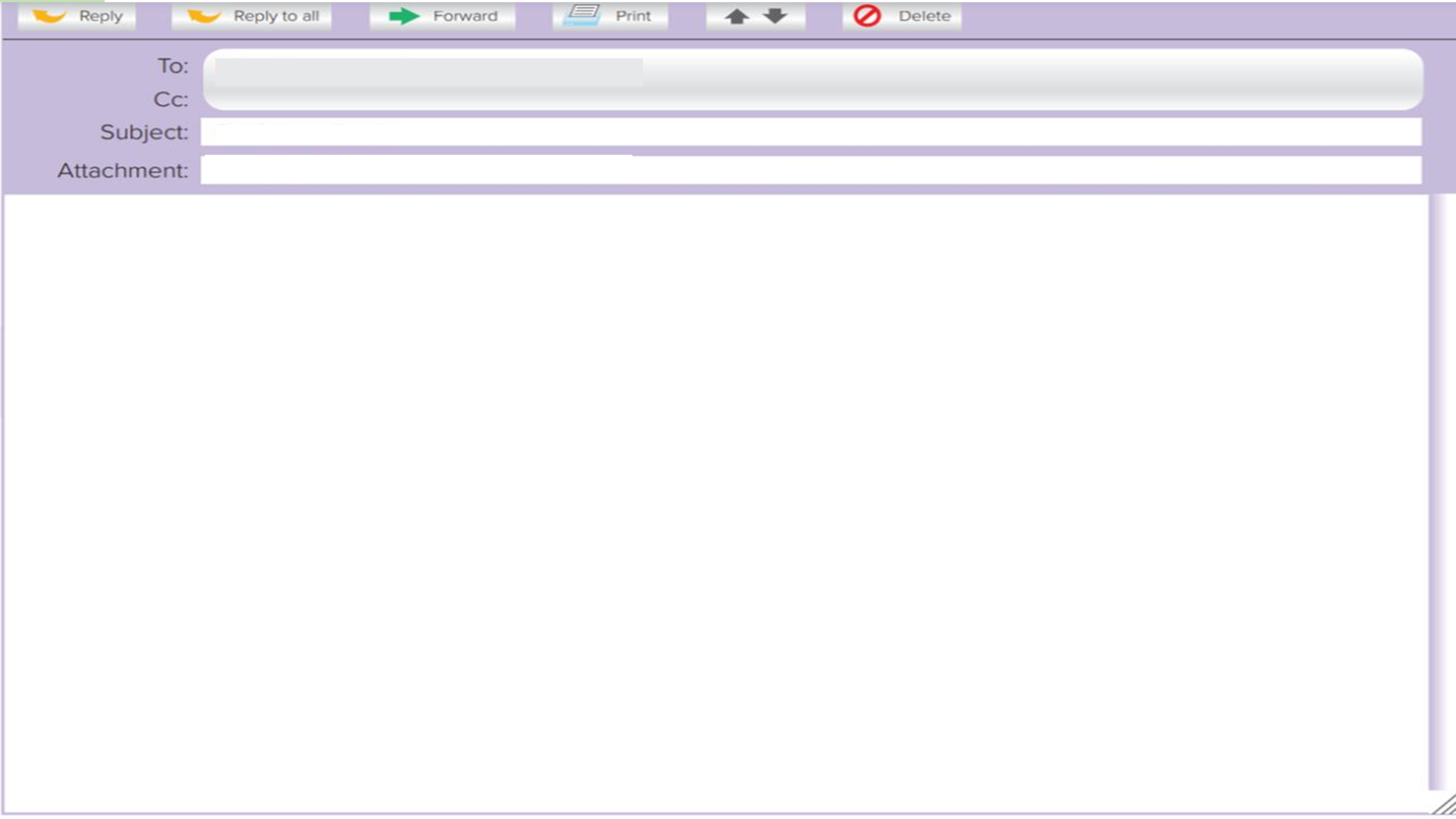 Hi Mohamad,
How’re you? I miss you .
I’m writing to remind you of my graduation
We’re waiting your coming .
It will be lots of fun !
party next week .
There will be lots of people there .
I’m sure you’ll enjoy there .
See you soon
Yousef
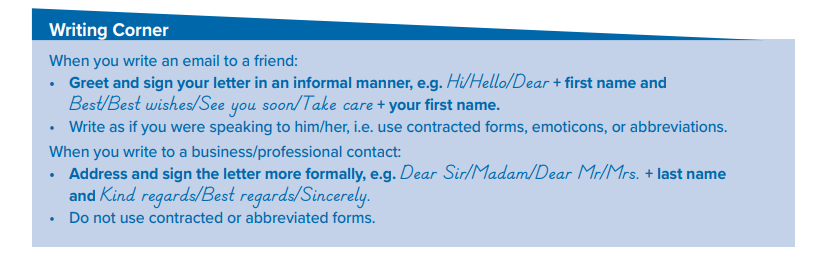 Quick Check
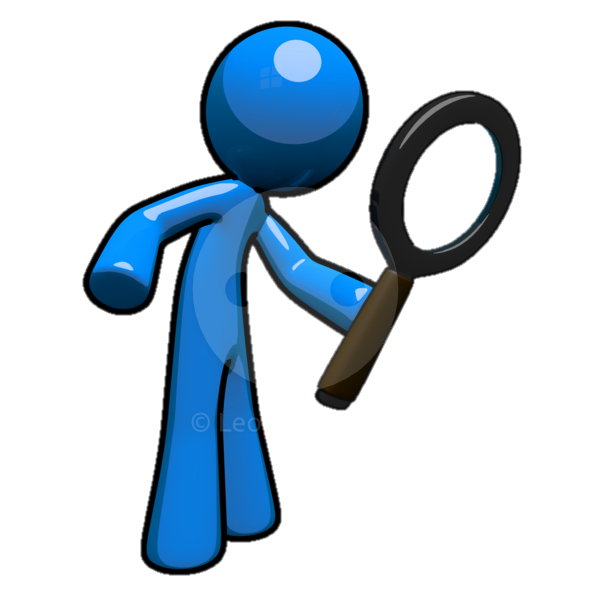 https://wordwall.net/play/9948/841/982
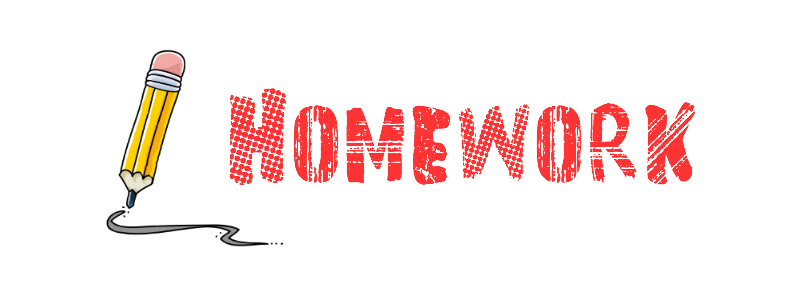 Workbook   P.  1.3
Exercise M
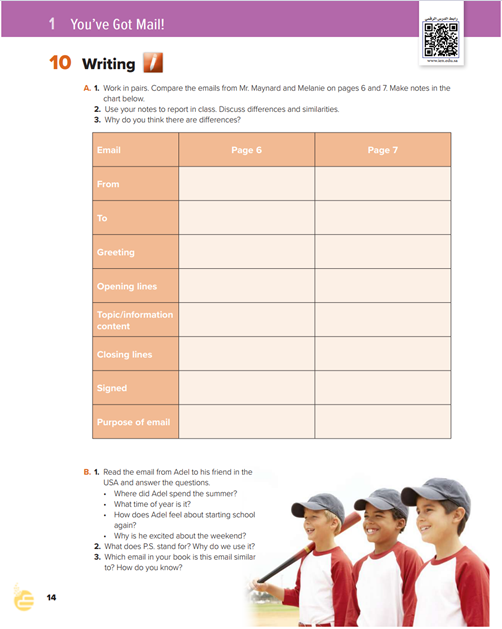 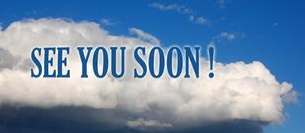